Лекція 9.ЕФЕКТИВНІСТЬ КОНКУРЕНТНОЇ РИНКОВОЇ СИСТЕМИ
1. Ефективність за Парето та соціальний оптимум.
2. Ефективність ринкової рівноваги на ринку товару. Часткова та загальна рівновага. 
3. Ефективність у споживанні та обміні. 
4. Ефективність у сфері виробництва. 
5. Оптимізація структури економіки. Загальні умови ефективності конкурентної ринкової системи
Мета лекції
аналіз переваг конкурентної ринкової системи в цілому, здатності конкурентних ринків забезпечити ефективний розподіл і використання ресурсів в економіці в цілому, оптимізувати її структуру. 
Розгляд загальних умов ефективності конкурентної ринкової системи та її переваг дозволить у подальшому оцінити втрати суспільства від порушення умов досконалої конкуренції, а також визначити сфери неспроможності конкурентних ринків і заходи державного регулювання, спрямовані на підвищення ефективності функціонування ринкової економіки.
1. Ефективність за Парето та соціальний оптимум
Головна перевага конкурентної ринкової системи полягає у здатності конкурентних ринків забезпечити ефективне використання ресурсів економіки. 
Теоретичне обґрунтування переваг конкурентної ринкової системи вперше було здійснене А. Смітом, який довів, що ринок вільної конкуренції, скеровуючи („невидимою рукою”) економічну діяльність окремих індивідів до досягнення суспільних цілей і реалізації інтересів всіх учасників обміну, зумовлює виникнення вигоди для всього суспільства у вигляді ефективного розподілу ресурсів.
У 1909 році В. Парето уточнює поняття ефективного розподілу ресурсів: ресурси розподілені оптимально або ефективно, якщо ніхто не може покращити свого стану, не погіршуючи стану іншого (Парето-оптимум). 
Основним критерієм ефективності за Парето є наявність або відсутність розтрати ресурсів. Якщо можливий такий перерозподіл ресурсів, за якого хоча б один учасник обміну може покращити своє становище без погіршення становища іншого економічного суб’єкта, вважається, що має місце розтрата ресурсів, а ситуація є неефективною за Парето. 
Парето – оптимальними є розподіли, за яких будь-які подальші вигідні зміни неможливі.
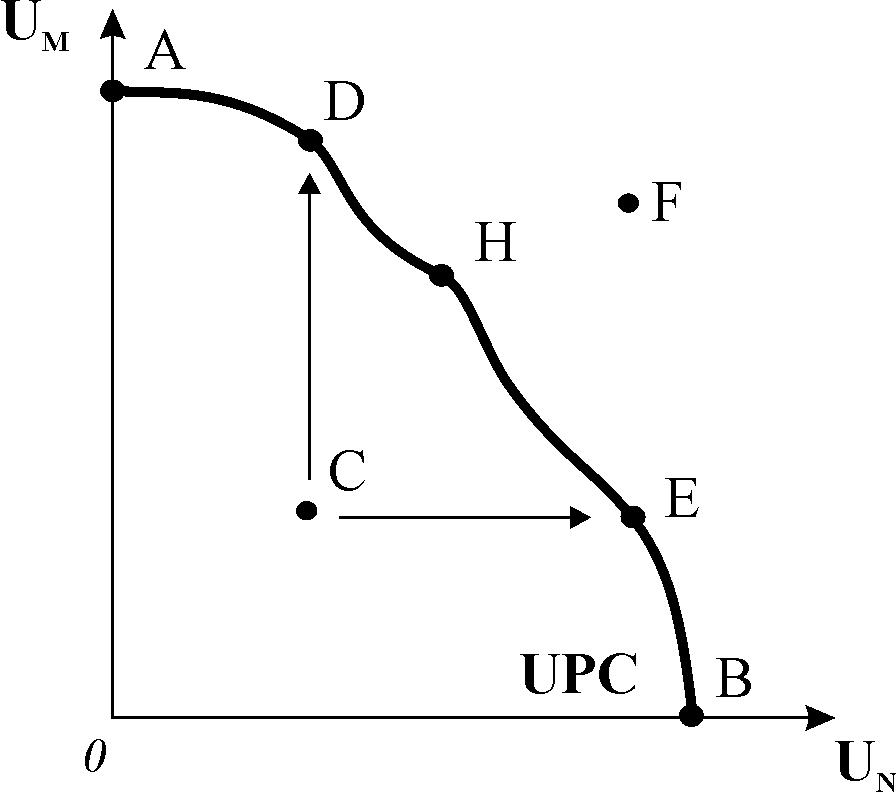 Рис. Межа можливих корисностей
Межа можливих корисностей
модель економіки з двома економічними суб’єктами, які розподіляють між собою обмежений обсяг благ, вона  ілюструє множину комбінацій рівнів корисностей, які можуть бути досягнуті учасниками обміну.
Парето-ефективні варіанти розподілу добробуту суттєво відрізняються з точки зору соціальної справедливості. 

Парето-оптимальний розподіл ресурсів може не давати соціального оптимуму, допускаючи крайню нерівномірність розподілу наявних благ у суспільстві (точки А, В). 

Неефективний розподіл ресурсів іноді може бути більш справедливим, ніж ефективний.
Ефективність і справедливість
Чотири концептуальних підходи до цієї проблеми: 
Егалітарний підхід вимагає рівномірного розподілу, за якого всі блага поділені порівну між усіма індивідами. Проте такий розподіл, як правило, не є Парето-ефективним.
Утилітарний підхід розглядає суспільний добробут як суму добробуту всіх членів суспільства. Принцип перерозподілу доходів ґрунтується на припущенні про спадну граничну корисність: для заможних членів суспільства корисність одиниці вилученого доходу спадає в меншій мірі, ніж зростає корисність одиниці додаткового доходу для незаможних. 
Роулзівський (концепція Дж. Роулза) підхід допускає існування нерівності, щоб не позбавити найпродуктивніших виробників стимулу до праці, але передбачає перерозподіл частини доходів більш продуктивних економічних суб’єктів на користь найбідніших членів суспільства (всі громадяни повинні мати рівні свободи; економічна нерівність є виправданою тільки у тому випадку, якщо покращується положення найбільш знедолених верств населення).
Ліберальний підхід вважає результати конкурентних ринкових процесів справедливими, оскільки винагороджуються здібніші і працьовитіші, навіть якщо при цьому має місце крайня нерівність; не передбачає перерозподілу благ. Суспільно-оптимальними і справедливими вважаються виключно Парето-ефективні варіанти розподілу.
2. Ефективність ринкової рівноваги на ринку товару. Часткова та загальна рівновага
Часткова конкурентна ринкова рівновага – рівновага на ізольованому ринку певного товару – є ефективною, оскільки у точці рівноваги економічна цінність продукту для споживача (MV) і граничні витрати його виробництва (МС) співпадають. Рівноважна ціна дорівнює граничним витратам і граничній цінності продукту: MV=P=MC
Ринок досконалої конкуренції автоматично забезпечує їх перерозподіл через зміну ціни. 
Ефективність конкурентної рівноваги може бути також доведена на основі аналізу надлишків споживача і виробника. У стані ринкової рівноваги споживчий і виробничий надлишки (показники економічного добробуту) досягають максимальної величини. Сукупний надлишок споживачів і виробників показує виграш всього суспільства.
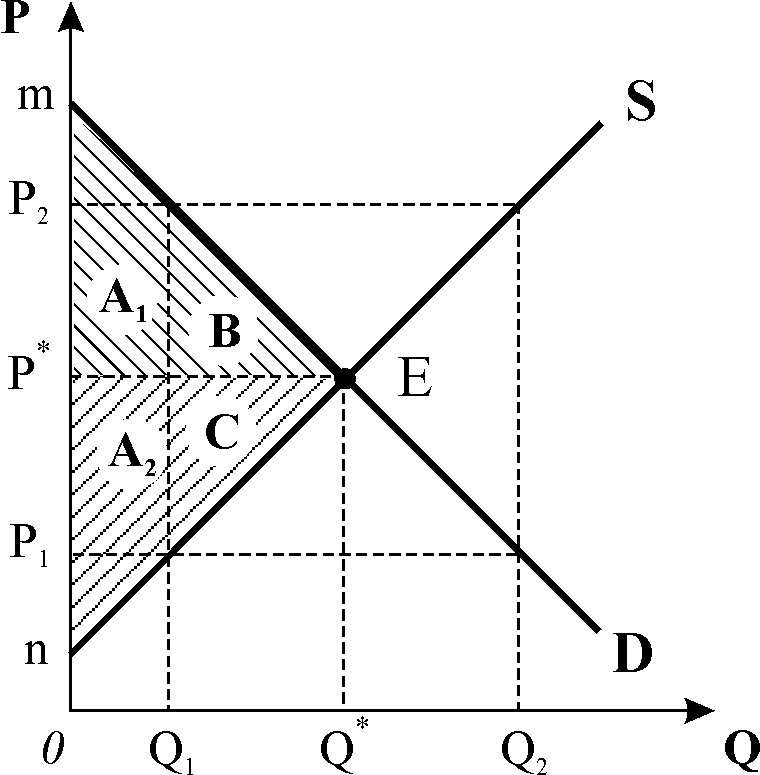 Рис. Надлишки споживачів і виробників у стані конкурентної рівноваги
=MC
=MV
Загальна рівновага
стан рівноваги, за якого у всій економічній системі, на всіх ринках встановлюються ціни рівноваги. 
Цінами загальної рівноваги називаються ціни, за якими загальний обсяг споживання кожного блага не перевищує обсягу його виробництва. 
Загальна рівновага відображає ефекти зворотного зв’язку. 
Ефектом зворотного зв’язку називається зміна цін і кількості товарів на певному ринку як реакція на зміни, що виникають на споріднених ринках.
Л. Вальрас у 70-х роках XIX ст. розробив економіко-математичну модель загальної економічної рівноваги, яка відображає взаємозв’язок ринків готової продукції і ринків факторів виробництва в умовах досконалої конкуренції, яка дозволяє забезпечити одночасну рівновагу множини ринків. 
Закон Вальраса визначає залежність між окремими ринками за умов досконалої конкуренції: сума надлишкового попиту на всіх ринках повинна дорівнювати нулю.
Л. Вальрас доводить, що часткова рівновага ще не гарантує загальної рівноваги для всієї економіки, проте її можна досягнути лише через ринковий механізм, через обмін.
3. Ефективність у споживанні та обміні
Рівновага у конкурентній економіці ефективна за споживанням та обміном за умови: 

Модель ефективного обміну в діаграмі Еджворта
Учасники: M та N
Товари: Х та Y
Ціни однакові, ринкові
Початковий розподіл благ – т. С
M: 7X+2Y
N: 3X+4Y
Нехай реальні умови обміну 
складаються так, що споживач М 
обмінює 1X на 2Y споживача N.
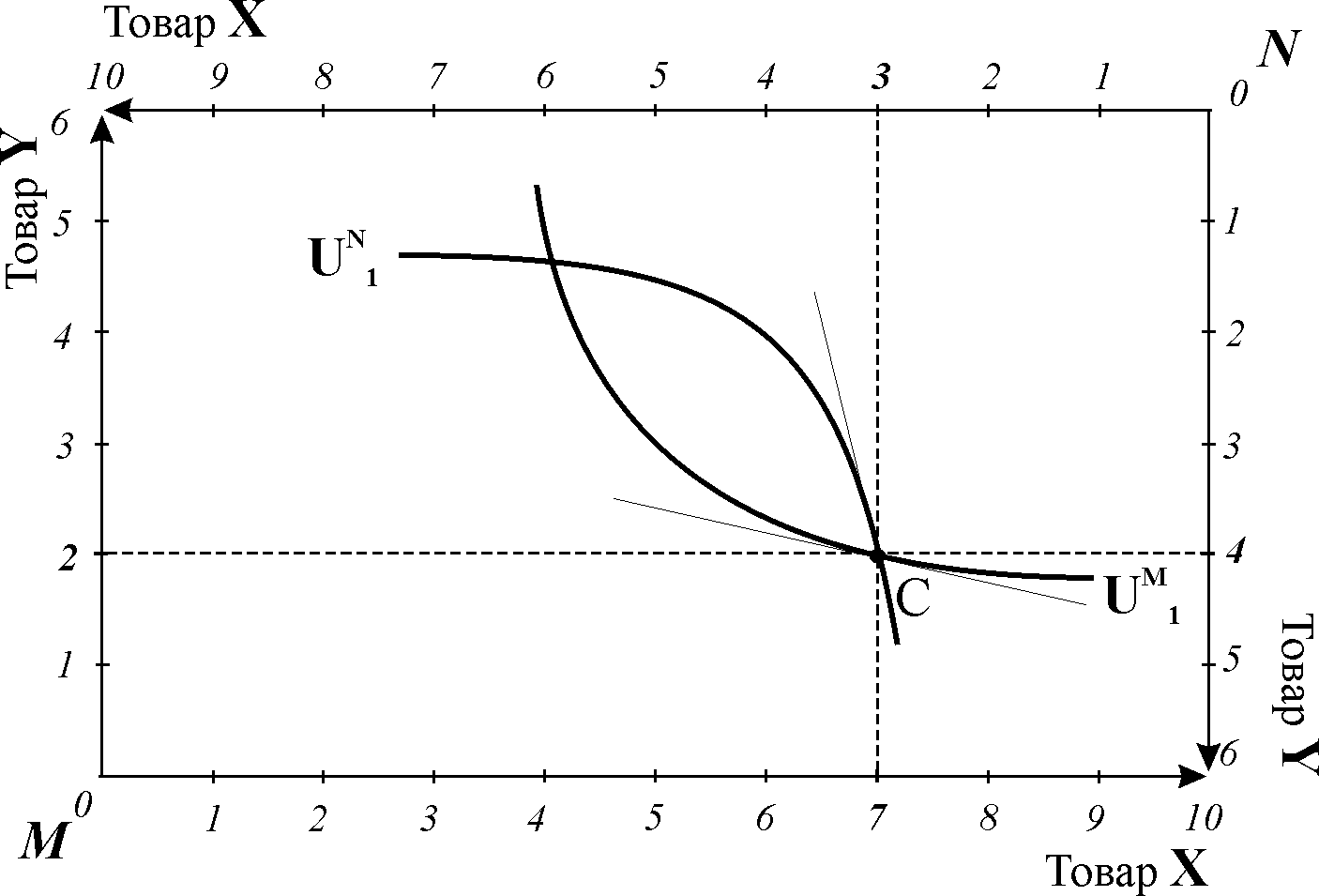 Товар Х
N
Товар Y
Px/Py
Un
E
Um’
C
Um
Товар Y
M
Товар Х
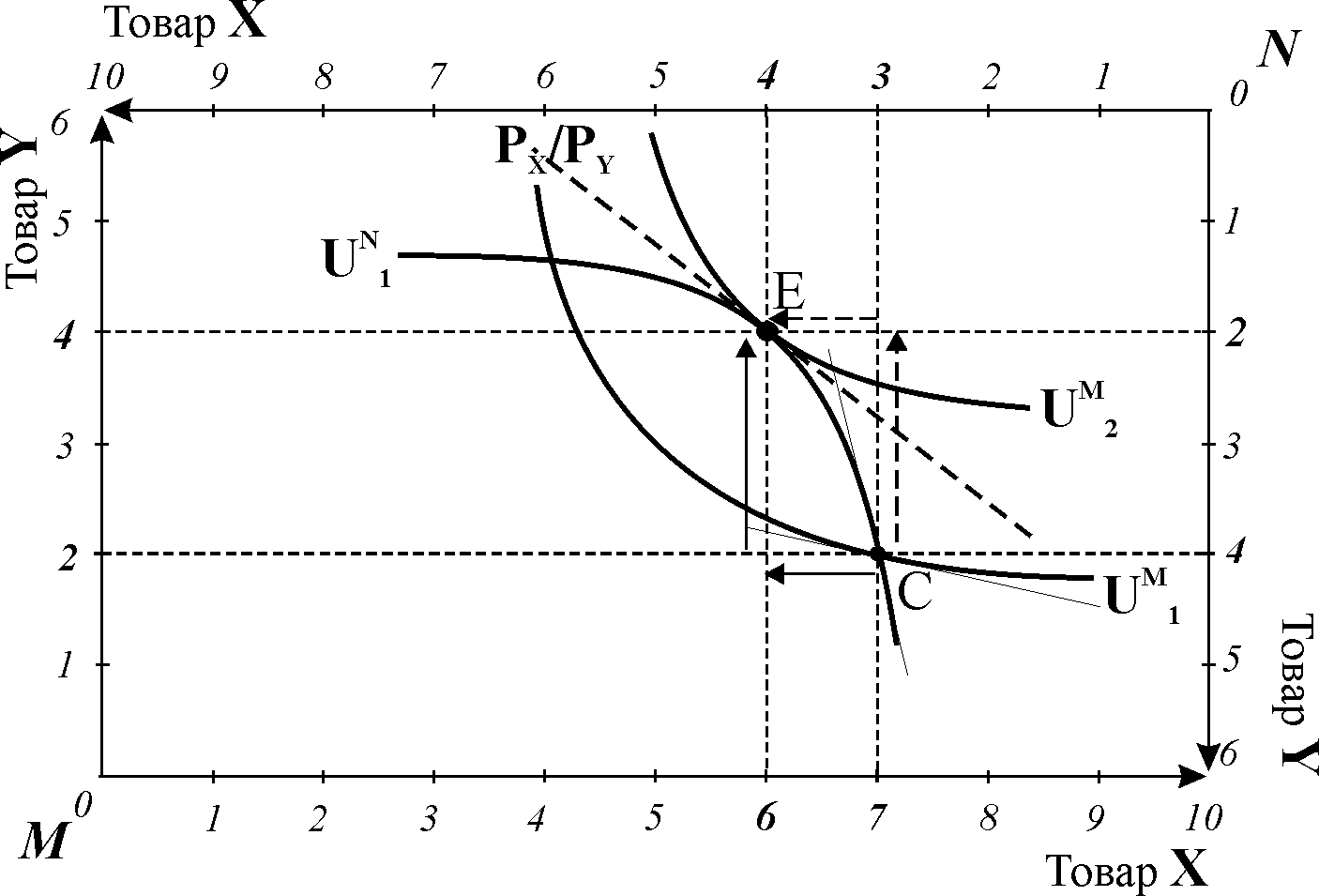 Рівновага встановлюється у точках дотику кривих байдужості кожного зі споживачів до лінії відносних цін (бюджетного обмеження) 

У точці рівноваги (E) граничні норми заміни кожного учасника ринку дорівнюють співвідношенням цін товарів: 

Ця умова є умовою Парето-оптимуму в обміні. 










Крива контрактів у продуктовій скриньці Еджворта сполучає всі точки ефективного розподілу обмежених благ між двома індивідами. 
Кожна точка на кривій контрактів відповідає точці ринкової рівноваги і ефективна за Парето, оскільки у цих точках жоден зі споживачів не може поліпшити свого стану, не погіршуючи при цьому стану іншого. 
На основі кривої контрактів будується межа можливих корисностей
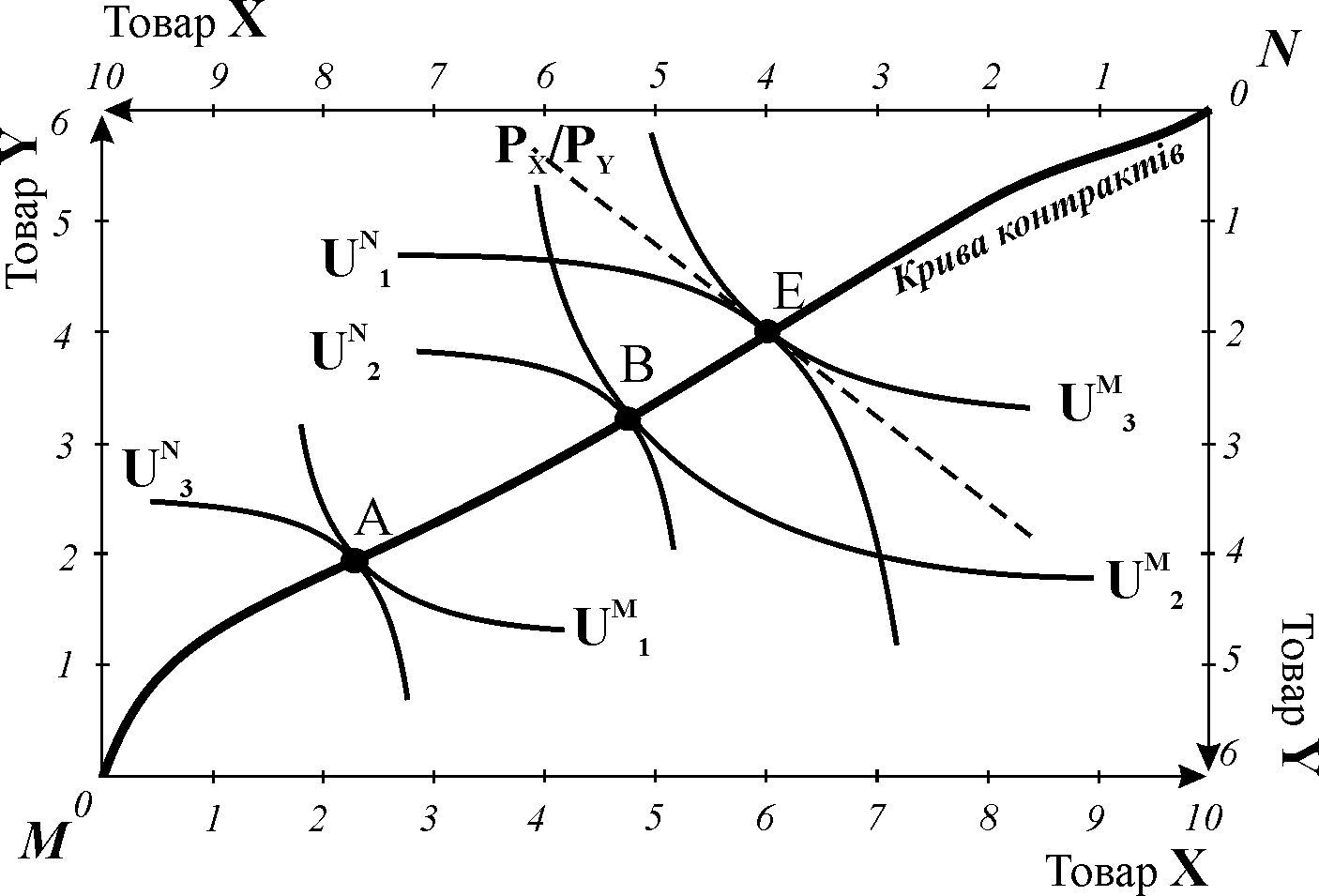 Аналіз ефективності у споживанні й обміні дозволяє зробити два важливих висновки:
якщо кожен учасник обміну максимізує свою корисність і при цьому відбувається взаємовигідна торгівля, то в результаті встановлюється рівновага, за якої розподіл благ є ефективним за споживанням та обміном;
кожний ефективний розподіл (кожна точка на кривій контрактів) є конкурентною рівновагою.
4. Ефективність у сфері виробництва
Аналіз ефективності у сфері виробництва має два взаємопов’язаних аспекти: 
внутрігалузеву ефективність – використання і розподіл ресурсів всередині галузі 
міжгалузеву ефективність – оптимальний розподіл ресурсів між галузями, трансформацію структури виробництва.
І. Оптимальне розміщення ресурсів у галузі досягається, коли галузь випускає максимально можливий обсяг продукції і неможливо перерозподілити ресурси між фірмами так, щоб збільшити випуск і знизити витрати. 
Всі фірми досягають технологічної та економічної ефективності, максимізують обсяг випуску за наявних обмежених ресурсів і одночасно мінімізують витрати виробництва заданого обсягу випуску. 
Фірми перебувають у стані рівноваги з точки зору виробничої ефективності за умови:


Оскільки всі фірми галузі купують ресурси на конкурентному ринку ресурсів за єдиною рівноважною ціною, то гранична норма технологічної заміни стає однаковою для всіх фірм (1,2,…, n) галузі:
ІІ. Оптимальне міжгалузеве розміщення ресурсів
досягається за рахунок того, що всі виробники, незалежно від того, в якій галузі вони здійснюють виробництво, на конкурентному ринку ресурсів купують ресурси за одними й тими ж рівноважними конкурентними цінами, відтак граничні норми технологічної заміни повинні бути рівними для всіх фірм всіх галузей (Х та Y): 

і одночасно рівними співвідношенню цін ресурсів:

Рівність означає, що в усіх галузях ресурси використовуються у повному обсязі і розподілені ефективно за Парето, а рівновага виробника в такій економіці ефективна за використанням та міжгалузевим розміщенням ресурсів
Модель ефективного міжгалузевого розподілу ресурсів у діаграмі Еджворта
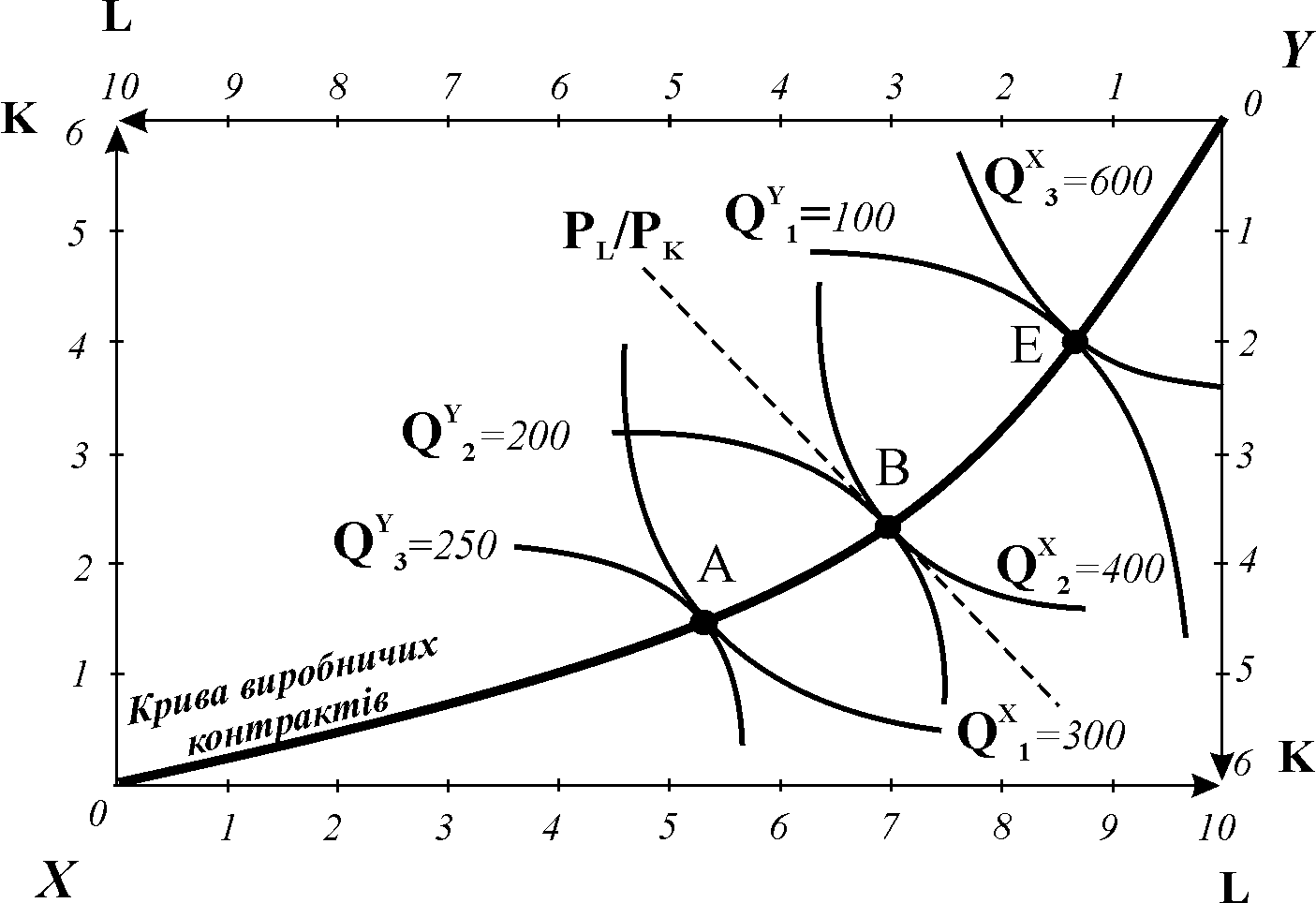 Крива виробничих контрактів
сполучає множину точок Парето-ефективного міжгалузевого розподілу ресурсів. 
показує всі технологічно ефективні поєднання факторів виробництва. 
Крива виробничих контрактів трансформується у межу виробничих можливостей.
Межа виробничих можливостей або крива трансформації  – це модель, яка ілюструє всі ефективні поєднання обсягів виробництва двох продуктів за обмежених ресурсів праці і капіталу. 
Всі точки кривої трансформації відповідають технологічно ефективним поєднанням ресурсів у виробництві двох благ. 
Кут нахилу межі виробничих можливостей визначає граничну норму трансформації Х в Y
Гранична норма трансформації MRTxy визначає альтернативну вартість – кількість одного товару, від якої потрібно відмовитись, щоб одержати додаткову одиницю іншого. 
Опуклість межі виробничих можливостей від початку координат означає, що при послідовній зміні структури виробництва альтернативна вартість зростає.
5. Оптимізація структури економіки. Загальні умови ефективності конкурентної ринкової системи
У конкурентній ринковій економіці споживачі і фірми максимізують власні цільові функції: 
вибираючи оптимальну структуру кошика, споживачі орієнтуються на свої смаки і уподобання 
розподіляючи ресурси виробництва, фірми намагаються максимізувати свої економічні прибутки. 
Внаслідок цього структура виробництва може не відповідати структурі суспільного попиту. 
Проте досконало конкурентний ринок має механізм, за допомогою якого можна поєднати обидві цілі і досягти повної ефективності розподілу ресурсів в економіці, узгодити інтересів споживачів і фірм.
Товар Y
Px/Py
A
Y3
E
Y1
C
Y2
U1
U2
PPC
Товар Х
X1
X3
X2
Модель оптимізації структури виробництва у конкурентній ринковій системі
Виробники, трансформуючи структуру виробництва без втрат ефективності, порівнюють граничну норму трансформації зі співвідношенням ринкових цін:

Споживачі, змінюючи структуру споживчого кошика без втрат рівня корисності, порівнюють із співвідношенням цін товарів граничну норму заміни благ:


Обсяг попиту буде дорівнювати обсягу пропонування,  коли гранична норма трансформації будь-якого блага в інше у сфері виробництва дорівнюватиме граничній нормі заміни цих благ для кожного споживача  


Графічна модель оптимізації структури виробництва у конкурентній ринковій системі ілюструє встановлення Парето-ефективної загальної рівноваги за допомогою межі виробничих можливостей та кривих суспільної байдужості